President Elect Training Seminar
22-23 mars 2025
Rotaryåret 2025-26
Morten Mo, DGE
Rotary har:
Verdigrunnlag i fem punkter
Fem tjenesteveier
Sju fokusområder
Fire spørsmålsprøven
Fire målsettinger
…
3
Rotarys:
Syv fokusområder:
Fredsbygging og konfliktforebygging
Sykdomsforebygging og behandling
Vann, sanitær og hygiene
Mødre- og barnehelse
Grunnleggende utdanning og leseferdigheter
Samfunnsøkonomisk utvikling.
Støtte Miljøet
Fem tjenesteveier
Klubbtjeneste
Yrkestjeneste
Samfunnstjeneste
Internasjonal tjeneste
Ungdomstjeneste
Fire hovedmål:
Øke vår innflytelse
Nå ut til flere
Øke medlemmenes engasjement
Øke evnen til endring
Fem verdier
Tjeneste
Kameratskap
Mangfold
Integritet
Lederskap
4
Sammen ser vi for oss en verden hvor mennesker forenes og jobber sammen for å skape varige endringer i hele verden, i lokalsamfunnene våre og i oss selv
Å gagne andre
5
Er det sant?
Er det rettferdig for alle det angår?
Vil det skape forståelse og bedre vennskap?
Vil det være til beste for alle det angår?
6
Mário César Martins de Camargo
Rotary Club de Santo André, São Paulo, Brasil
Ungdomsutveksling i USA
Fundación Getulio Vargas’ School of Business Administration
Juridisk eksamen
Konsulent i trykkeriindustri
Rotarianer siden 1980
The Rotary Foundation’s Distinguished Service Award
Major Donors og Benefactors i The Rotary Foundation
7
8
RI President Elect de Camargos tale
Lenke til videoen på YouTube
9
Prioritet: Medlemskap
Innovasjon
Kontinuitet
Partnerskap
10
Innovasjon
Ta vare på gamle medlemmer og ønske nye velkommen
Nye klubbmodeller
Satelittklubber
Internasjonale klubber
Temafokuserte klubber
Rotaract-klubber
Alternative klubber med utspring i lokale forhold
Nettbaserte klubber (e-klubber)
Passportklubber
Bedriftsklubber
Alumni-baserte klubber
11
Kontinuitet
Ta vare på «gamle» medlemmer
Planlegg for kontinuitet
Strategisk plan
Dyrke frem nye ledere
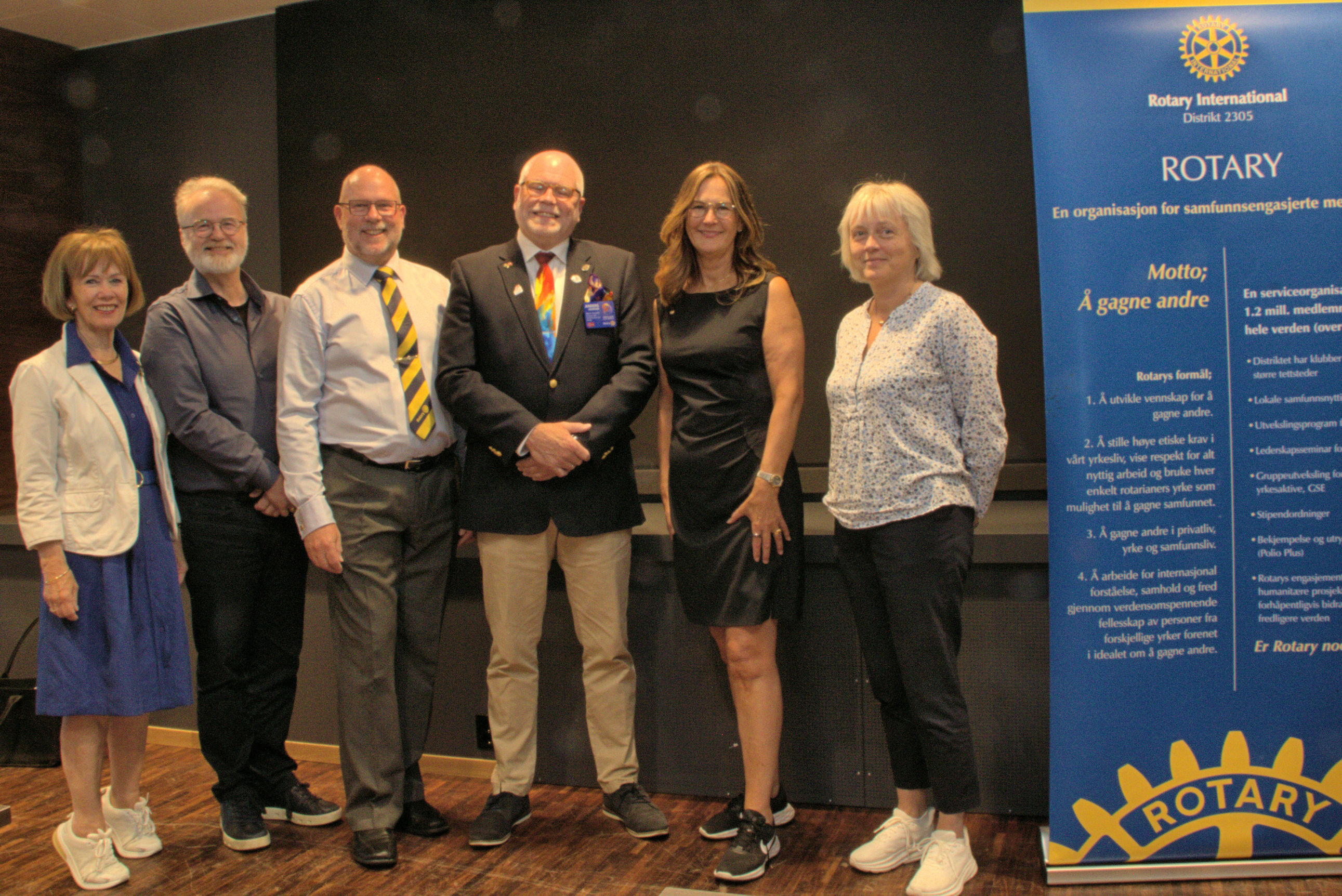 12
Partnerskap
Klubber med klubber
Organisasjoner med organisasjoner
Næringsliv?
Yrkesorganisasjoner?
Høyskoler og universiteter?
Andre veldedige organisasjoner
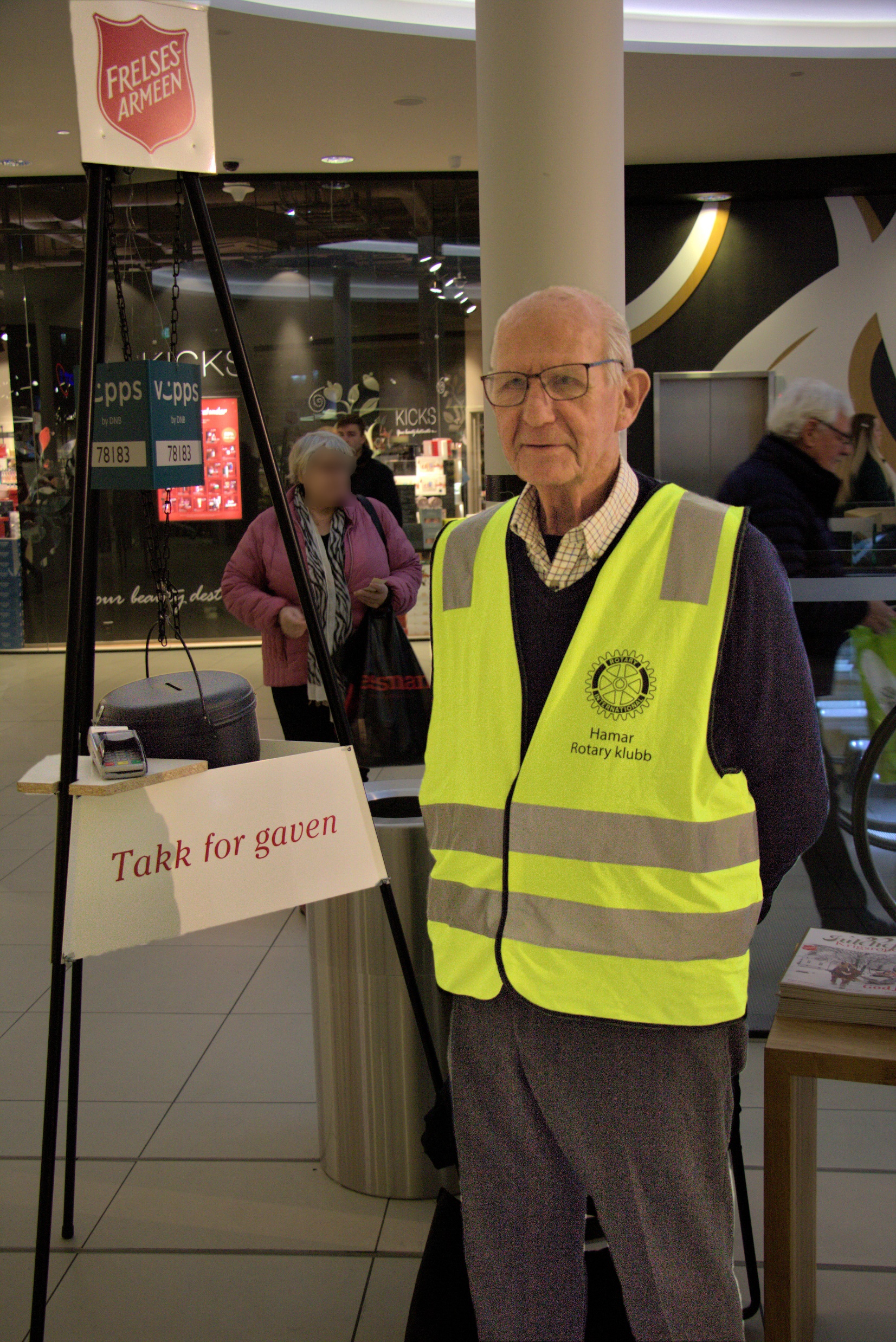 13
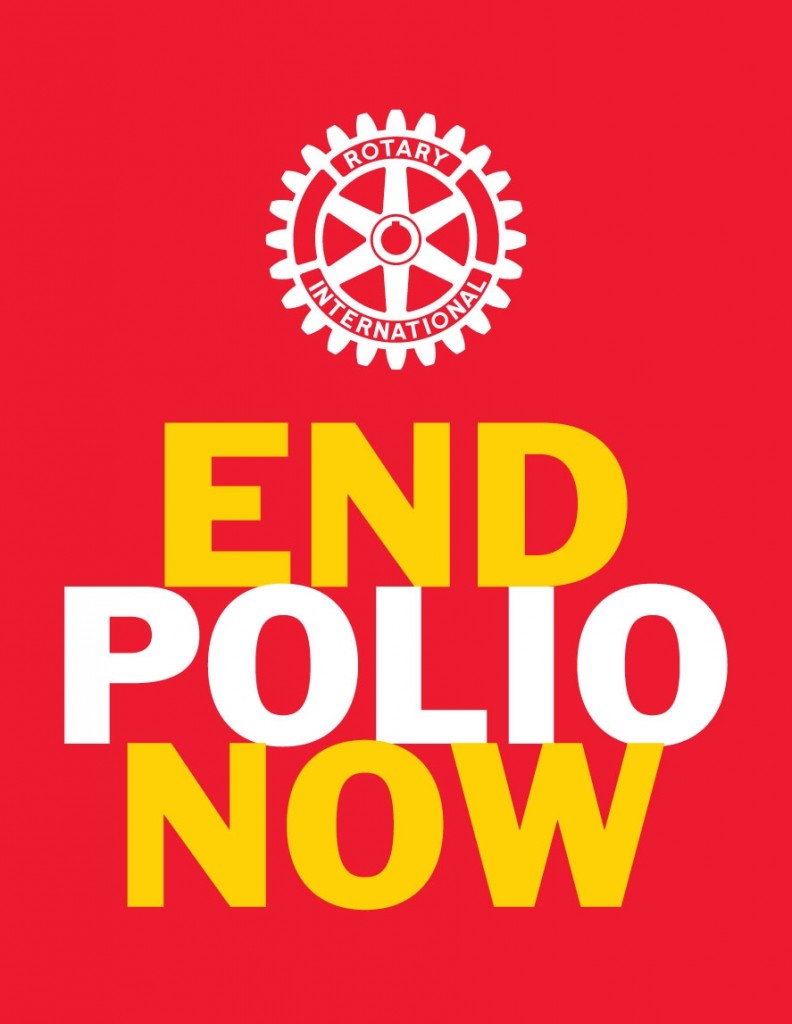 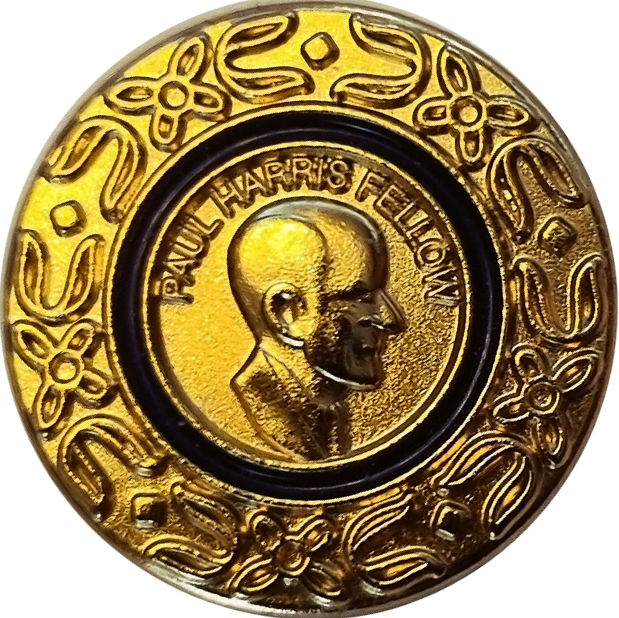 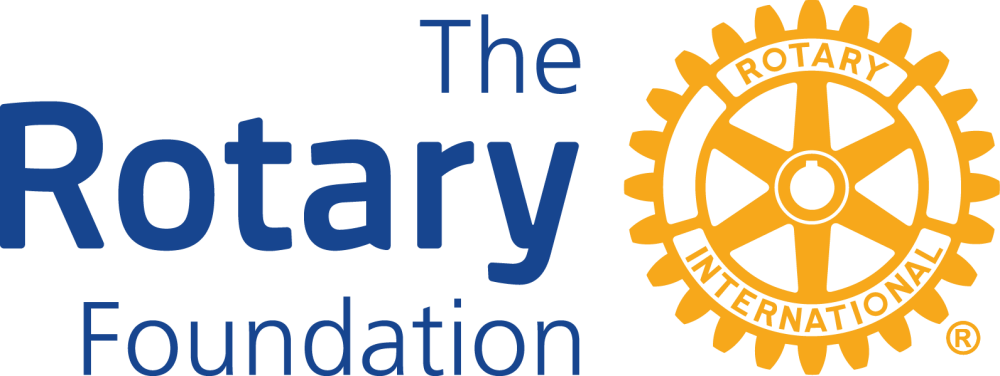 14
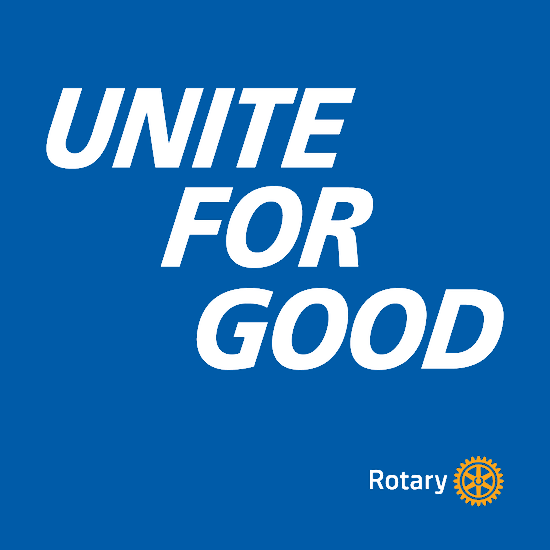